סיפור רבי ירמיה ורבי אבא
בבלי, מסכת יומא, דף פז, עמוד א
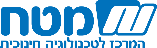 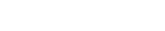